Parentline
Are you a parent or carer of a child aged 0-19 Heywood, Middleton and Rochdale Children’s Integrated Community Health Services have a text messaging service
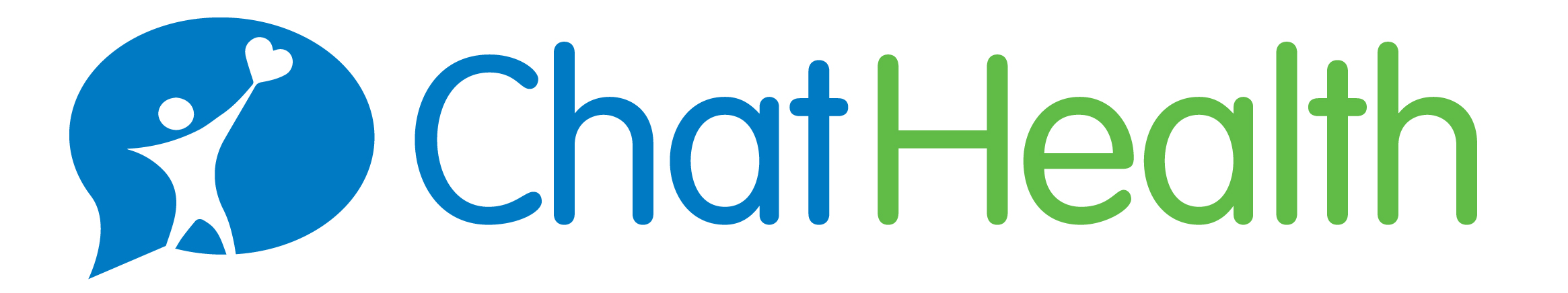 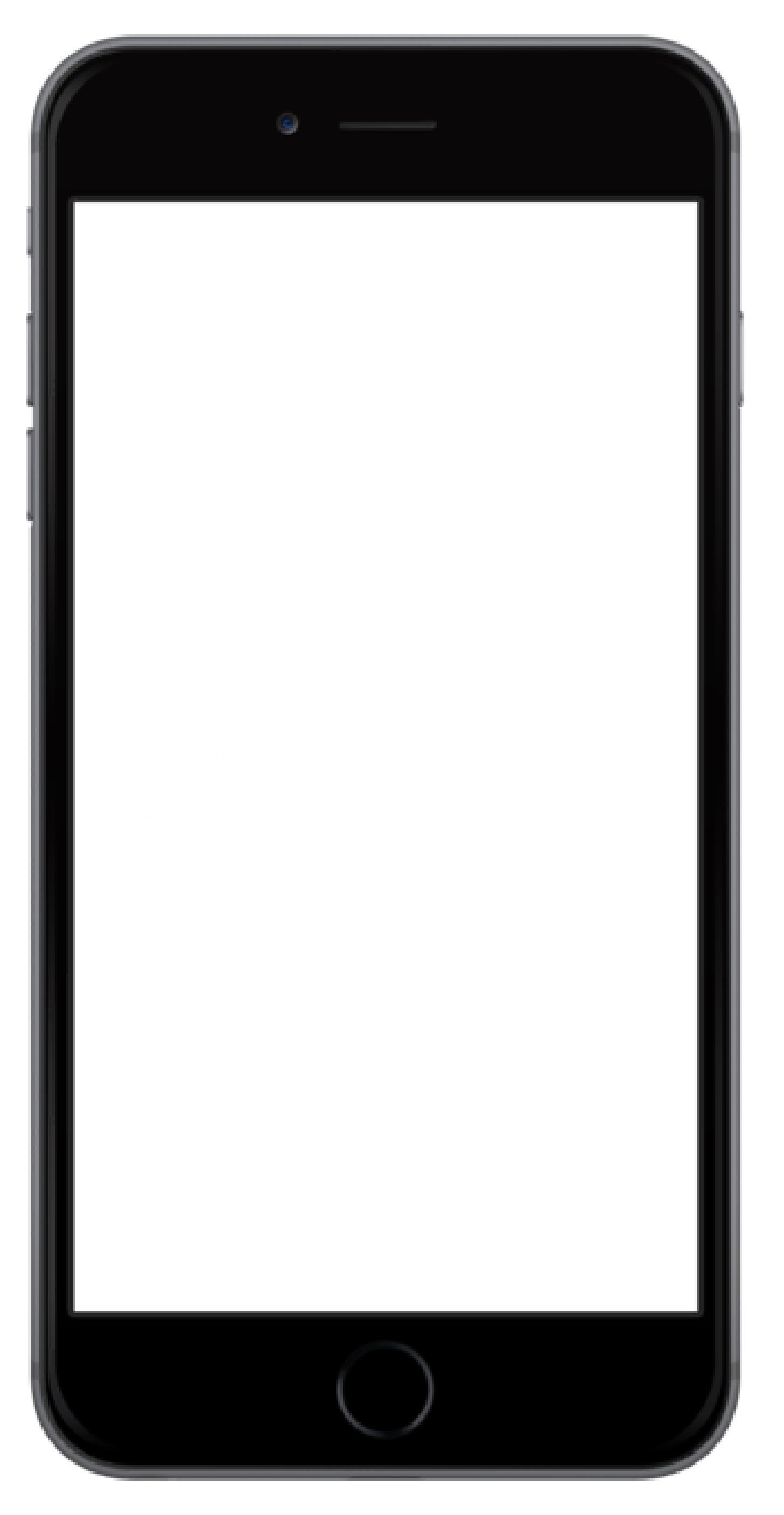 You can text a health professional for confidential advice on;
Feeding and nutrition
Child Development
Emotional health and wellbeing
Behaviour challenges
Family Health
Sleep routines
Toileting and continence
Bullying
Minor accidents and illnesses
Text  
07507333482
9am to 4.30pm
Monday to Friday
We might inform someone if we were concerned about your safety but we would usually speak to you first. Your messages are stored and can be seen by other health care staff who follow the same confidentiality rules, We aim to reply to you within one working day and you should get an immediate message back to confirm we have received your text. Text will only be seen between 9am and 4.30pm. If you need help before you hear back from us contact your GP, nearest walk in centre or dial 111. Our text number does not receive voice calls or MMS picture messages. We support messaging from UK mobile numbers only (which does not include messages sent from landlines, international mobile numbers and some 'number masking' mobile apps). To prevent the health professional from sending messages to you, text STOP to our number. Messages are charged at your usual rates.”